projekt GML Brno Docens
DUM č. 5 v sadě
22. Ch-1 Biochemie
Autor: Martin Krejčí

Datum: 30. 6. 2014

Ročník: 6. ročník šestiletého studia, 8. ročník osmiletého studia, 4. ročník čtyřletého studia

Anotace DUM:  Oligosacharidy – způsob poutání monosacharidů – glykosidická vazba. Redukující a neredukující oligosacharidy. Příklady oligosacharidů + jejich funkce.
Materiály jsou určeny pro bezplatné používání pro potřeby výuky a vzdělávání na všech typech škol a školských zařízení. Jakékoliv další využití podléhá autorskému zákonu.
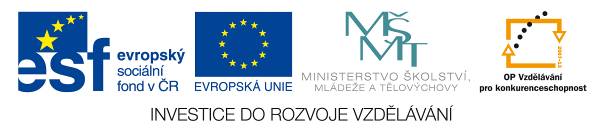 SACHARIDYV.
Oligosacharidy
Mgr. Martin Krejčí
OLIGOSACHARIDY
2 – 10 jednotek monosacharidů2 monosacharidy DISACHARIDY3 monosacharidy TRISACHARIDY4 monosacharidy TETRASACHARIDY atd.
Vznikají interakcí poloacealového hydroxylu jednoho monosacharidu s hydroxylovou funkční skupinou jiného monosacharidu.
Vazbu mezi monosacharidy označujeme jako vazbu O-glykosidickou.
Podle konfigurace na poloacetalovém uhlíku rozlišujeme α- a β-glykosidové vazby.
Glykosidová vazba - vznik
Poloacetalový hydroxyl
Hemiacetal je schopnýreagovat s dalšínukleofilní skupinouza tvorby acetalu avyloučení vody.
O-glykosidická vazba
-D-glukopyranosa
-D-glukopyranosa
maltosa
Glykosidová vazba - vznik
-H2O
-O-glykosidická vazba
-H2O
-O-glykosidická vazba
Podle postavení anomerního poloacetalového hydroxylu na sacharidu, který tento využívá pro vznik glykosidické vazby rozlišujeme -O a -O-glykosidickou vazbu.
Redující/Neredukující oligosacharidy
Nositelem redukčních schopností sacharidů je poloacetalový hydroxyl
V oligosacharidech je využíván k tvorbě O-glykosidové vazby.
Pokud si alespoň jeden ze zapojených monosacharidů ponechá svůj poloacetalový hydroxyl, zachová si i příslušný oligosacharid své redukční schopnosti (např. vůči Fehlingovu roztoku) REDUKUJÍCÍ sacharidy.Mutarotují a mohou dále tvořit glykosidy.
Pokud oligosacharid vzniká za současného využití všech poloacetalových hydroxylů, potom sacharid své redukční schopnosti ztrácí  NEREDUKUJÍCÍ sacharidy.
viz. Následující snímek
Redující/Neredukující oligosacharidy
Ve druhé glukosové jednotce vidíme zachovalý poloacetalový hydroxyl. Maltosa je redukujícím sacharidem. Pro vznik byl využit poloacetalový hydroxyl pouze první glukosy.
maltosa
V sacharose byly pro vznik O-glykosidické vazby využity poloacetalové hydroxyly obou monosacharidů. Sacharosa je neredukujícím disacharidem
sacharosa
Redukující disacharidy
SLADOVÝ cukr
Maltosa
-D-glukopyranosyl-(14)-D-glukopyranosa
Redukující disacharid tvořený dvěma zbytky glukosy v pyranosové formě, spojenými α(1 → 4)-glykosidovou vazbou. 
Je základní stavební jednotkou škrobu a glykogenu. Vyrábí se enzymovou hydrolysou škrobu.
Při výrobě piva tvoří podstatnou složku mladiny.
Používá se jako výživný přídavek v potravinářském a farmaceutickém průmyslu (je mnohem méně sladká než glukosa při stejné výživové hodnotě).
Zkvasitelná
Redukující disacharidy
Isomaltosa
-D-glukopyranosyl-(16)-D-glukopyranosa
Cellobiosa
-D-glukopyranosyl-(14)-D-glukopyranosa
Redukující disacharid tvořený dvěma molekulami glukosy v pyranosové formě, spojenými (1 → 4)-glykosidovou vazbou. 
Je stavební jednotkou celulosy.
Není stravitelná ani zkvasitelná pomocí kvasinek
Redukující disacharidy
MLÉČNÝ cukr
Laktosa
-D-galaktopyranosyl-(14)-D-glukopyranosa
Redukující disacharid tvořený D-galaktopyranosou v   anomerní formě a D-glukopyranosou spojenými (1 → 4)-glykosidovou vazbou. 
Nachází se v kravském(4,5%) i mateřském (6%)mléce.
Používá se k výrobě dětských výživ nebo v pekárenství.
U savčích mláďat, která jsou krmena mlékem, je v  luminální membráně enterocytu tvořen enzym laktáza, který molekulu laktózy rozštěpí na monosacharidy, které se dále resorbují.
Vykazuje mutarotaci.
Redukující disacharidy
Genciobiosa
-D-glukopyranosyl-(16)-D-glukopyranosa
Amygdalin
Amygdalin
Genciobiosa je součástí Amygdalinu což je významný kyanogenní glykosid -nitril kyseliny b-genciobiosyl-D-mandlové.
genciobiosa je tvořena dvěma molekulami -D-glukopyranosy vázané  (1-6) glykosidovou vazbou spojený s nitrilem kyseliny mandlové.
Je  přítomný v hořkých mandlích a semenech meruněk, broskví, švestek a třešní a v malém množství i v semenech jablek, hrušek a kdoulí. Jeho rozkladem pomocí enzymů vznikají štěpné produkty, např. glukosid prunalin (jedna odštěpená molekula glukózy)  a poté benzaldehyd a silně toxický kyanovodík – HCN.
Amygdalin je nositelem hořké chuti, kvůli které jsou jádra (nebo olej z nich) využívány k aromatizaci potravin. Vysoká toxicita této látky však znamená značné riziko.
Hořké mandle obsahují kolem 5 % amygdalinu, takže větší počet hořkých mandlí (více než 3 – 5 jader) může znamenat otravu, jako smrtelná dávka se uvádí 10 hořkých mandlí.
Neredukující disacharidy
ŘEPNÝ cukr(TŘTINOVÝ)
Sacharosa
-D-glukopyranosyl-(12)--D-fruktofuranosid
Zdroj cukrová řepa (15%) nebo cukrová třtina (20%).
Hydrolýzou sacharózy vzniká ekvimolární směs glukózy a fruktózy, tzv. invertní cukr. Tato reakce je doprovázena změnou optické otáčivosti z pravotočivé (+66°) na levotočivou (-20°), protože vzniká pravotočivá glukóza a silně levotočivá fruktóza.
Hydrolýza může probíhat chemicky v kyselém prostředí, nebo enzymaticky v neutrálním prostředí za přítomnosti enzymu invertasy(sacharasy).
Neredukující disacharidy
Trehalosa
-D-glukopyranosyl-(11)-  -D-glukopyranosid
Trehalóza je neredukující cukr se sladivostí odpovídající 45 % sladivosti sacharózy. 
V porovnání s jinými cukry je stabilní chemicky, termicky a vůči kyselinám.
Přispívá k prevenci vzniku metabolického syndromu.
Trehalóza na rozdíl od ostatních sladidel snižuje hypertrofii viscerálních (břišních) tukových buněk.
Působí preventivně proti vývoji inzulinové rezistence , takže inzulin pracuje kontinuálně i když v malém množství.
Oligosacharidy
Rafinosa
-D-galaktopyranosyl-(16)--D-glukopyranosyl(12)--D-fruktofuranosid
Vyšší oligosacharidy se vyskytují převážně v rostlinné říši.
Oligosacharidy rafinosové řady jako rafinosa, dále např. stachyosa nebo verbaskosa jsou transportními formami sacharidů floemem cévních svazků rostlin.